Popular Sports!
Football (Soccer)
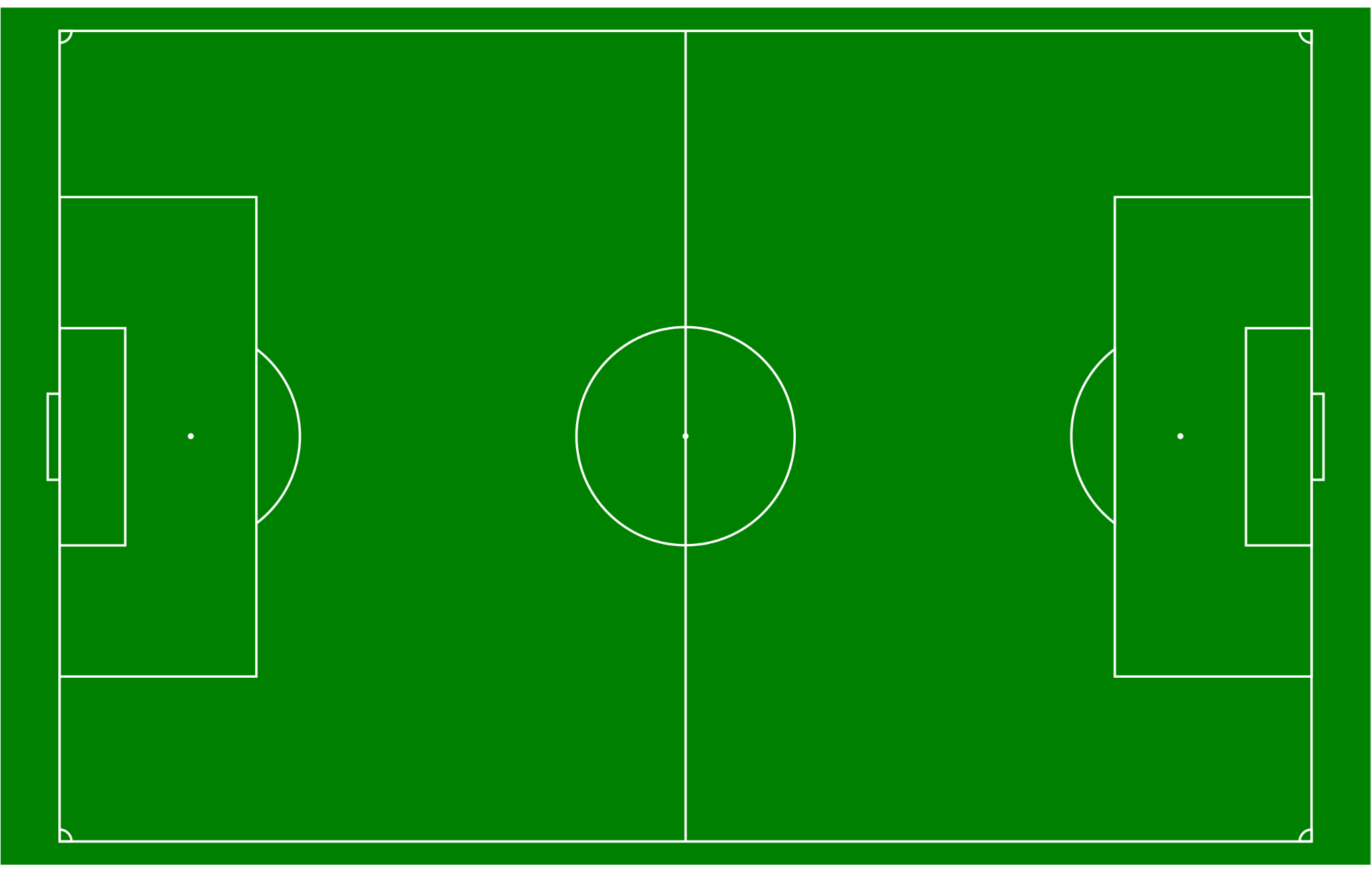 Football is always played on a football pitch 
The game is played with two teams of 11
This sport is played by over 250 million players in over 200 countries
It is the world’s most popular sport
FUN FACT: I have played soccer since I was 5 years old and still play!
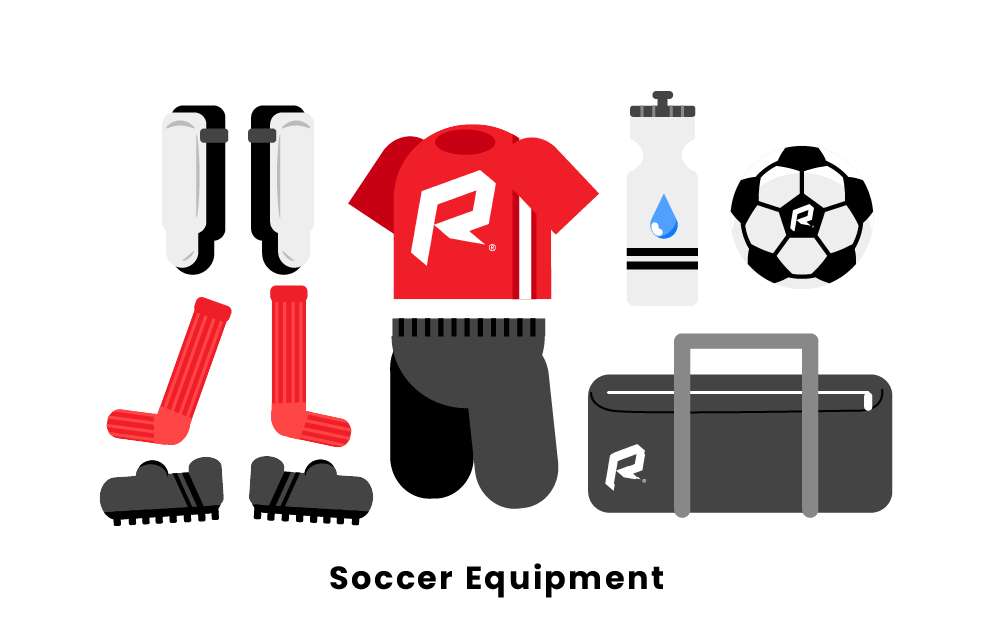 Equipment Needed
Cleats
Shin Guards
Soccer Socks
Uniform
Soccer ball
Soccer Bag
Basketball
Basketball is played in a gymnasium that has a basketball court. 
A basketball court has two hoops. One at each end.
A basketball team has five players on the court at all times.
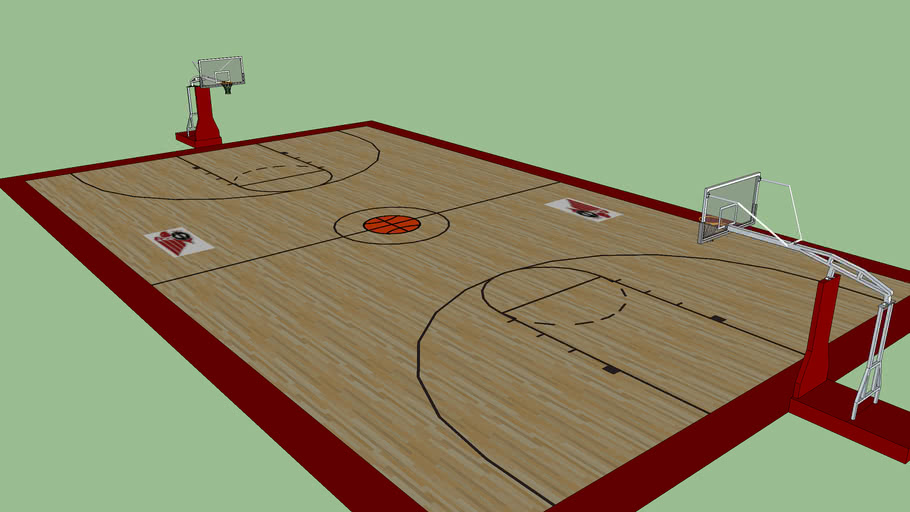 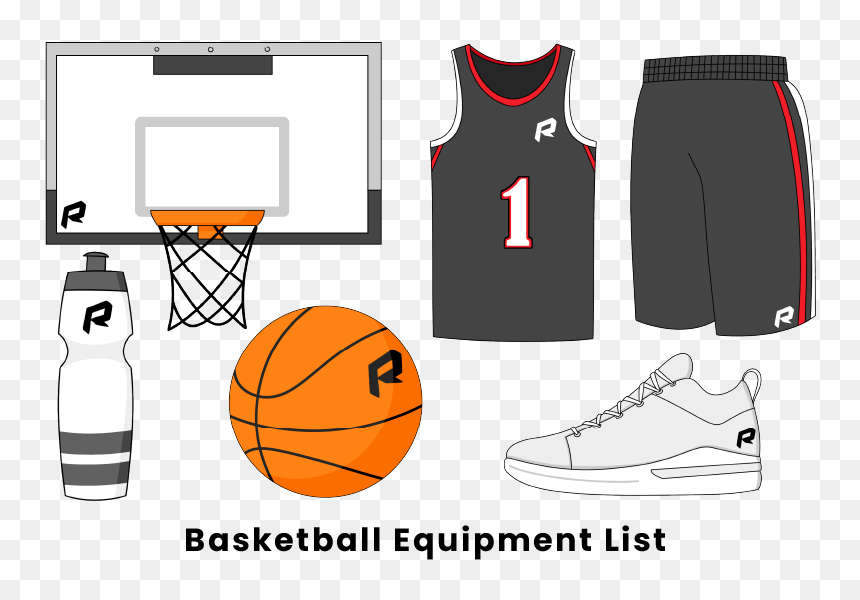 Equipment Needed
Basketball Shoes
Hoop
Basketball
Uniform
Tennis
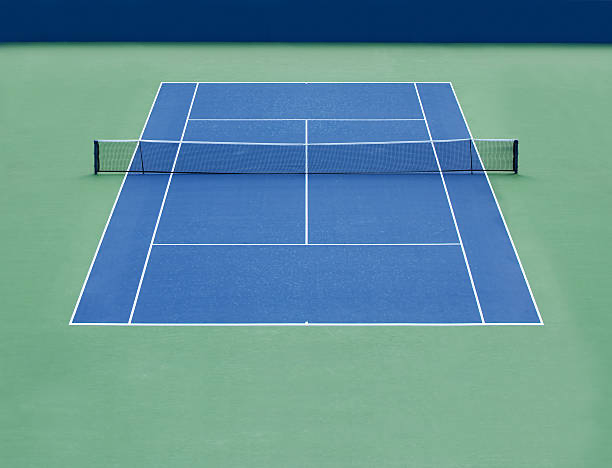 Tennis can be played as an individual sport or team sport
Singles vs. Doubles
Can be played on clay or grass courts
Players must use a racket to strike the ball over the net
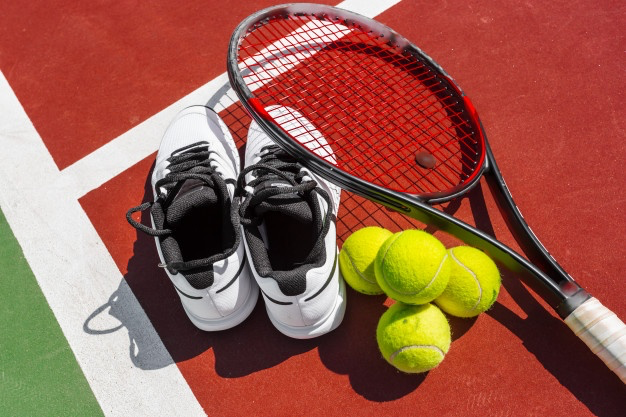 Equipment Needed
Tennis racket
Tennis balls
Court Shoes
Ice Hockey
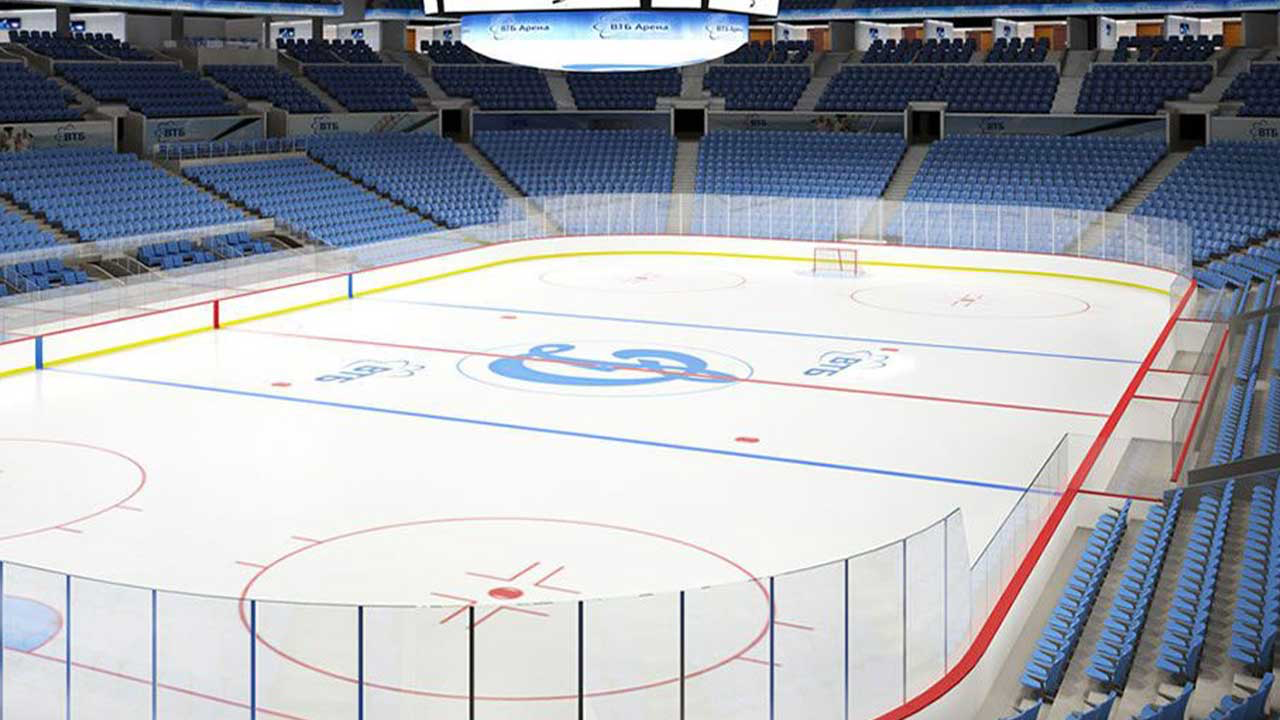 This is a contact winter sport where players ice skate on an ice rink with the goal of putting the puck in the net. 
There are 6 players from each team on the ice at all times.
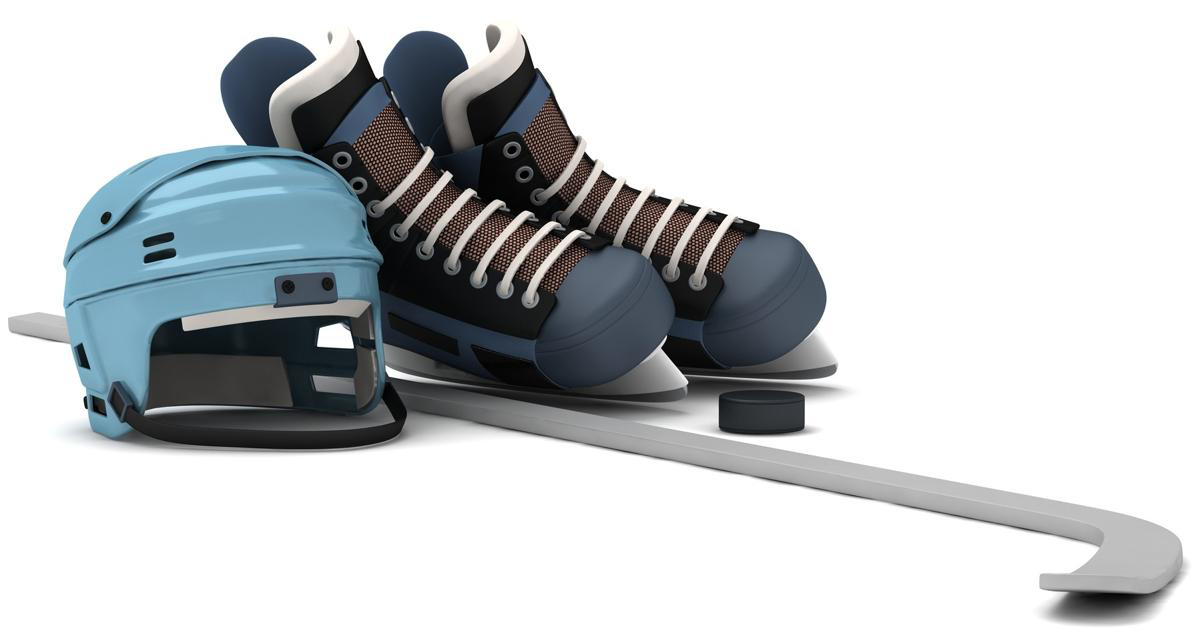 Equipment Needed
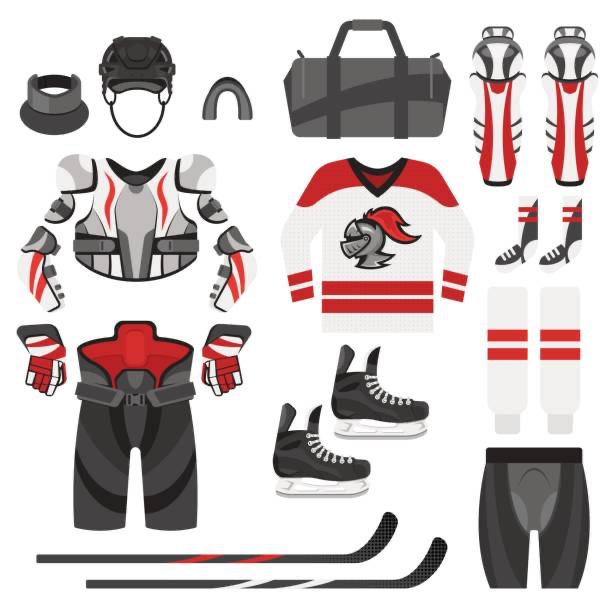 Skates
Hockey Stick
Pads
Helmet
Hockey Puck
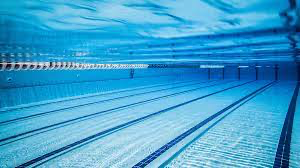 Swimming and Scuba Diving
Swimming is an individual or team racing sport that can take place in a swimming pool or in open water
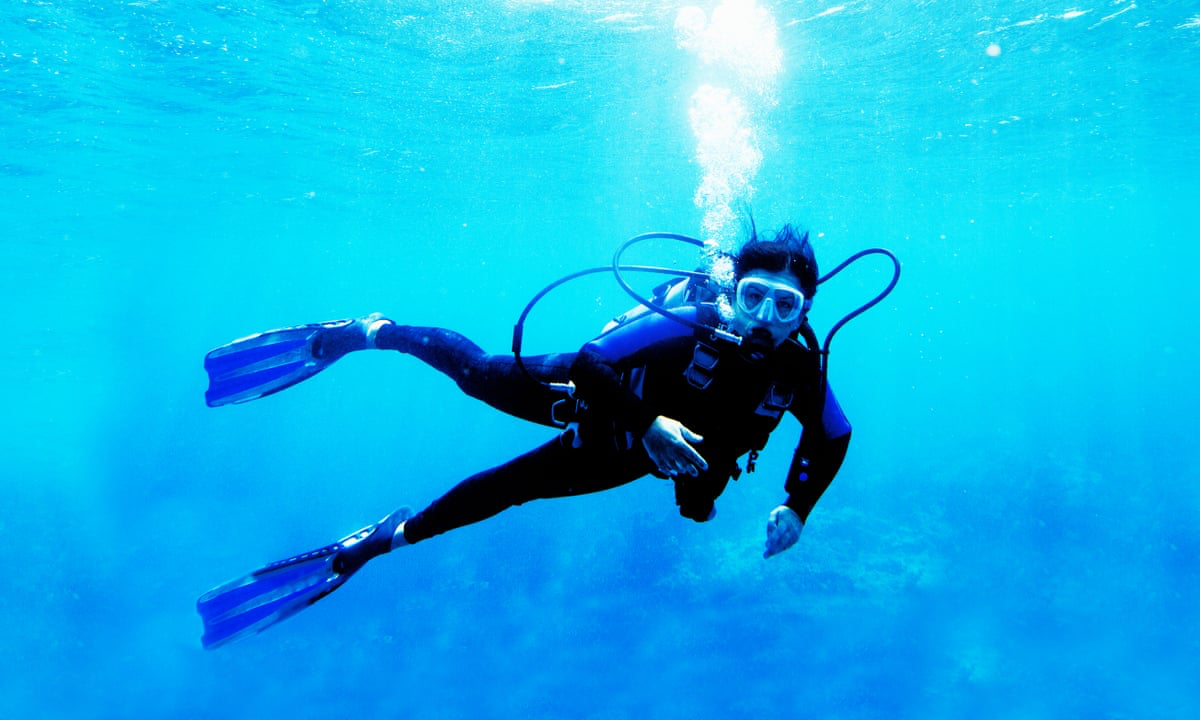 Scuba diving is the sport of swimming underwater and breathing through an oxygen tank to look at underwater wildlife
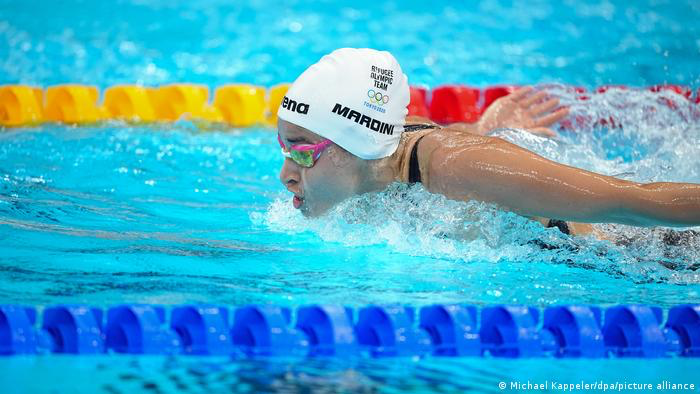 Equipment Needed
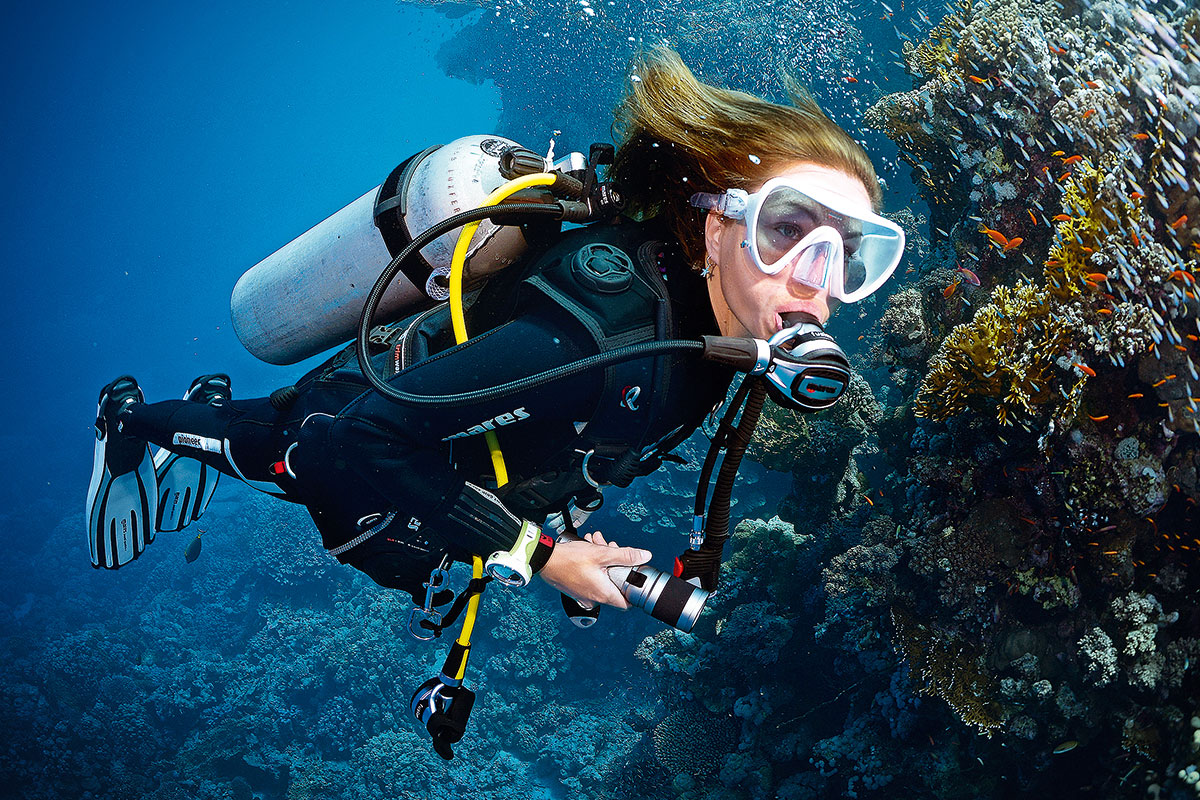 Swimsuit
Goggles
Swim Cap
Wetsuit
Oxygen Tank
Flippers
Track and Field
This sport includes running, jumping, and throwing skills. 
This picture shows the running track used for track and field
Athletes run different length races
Races range from 60 meters to 3000 meters
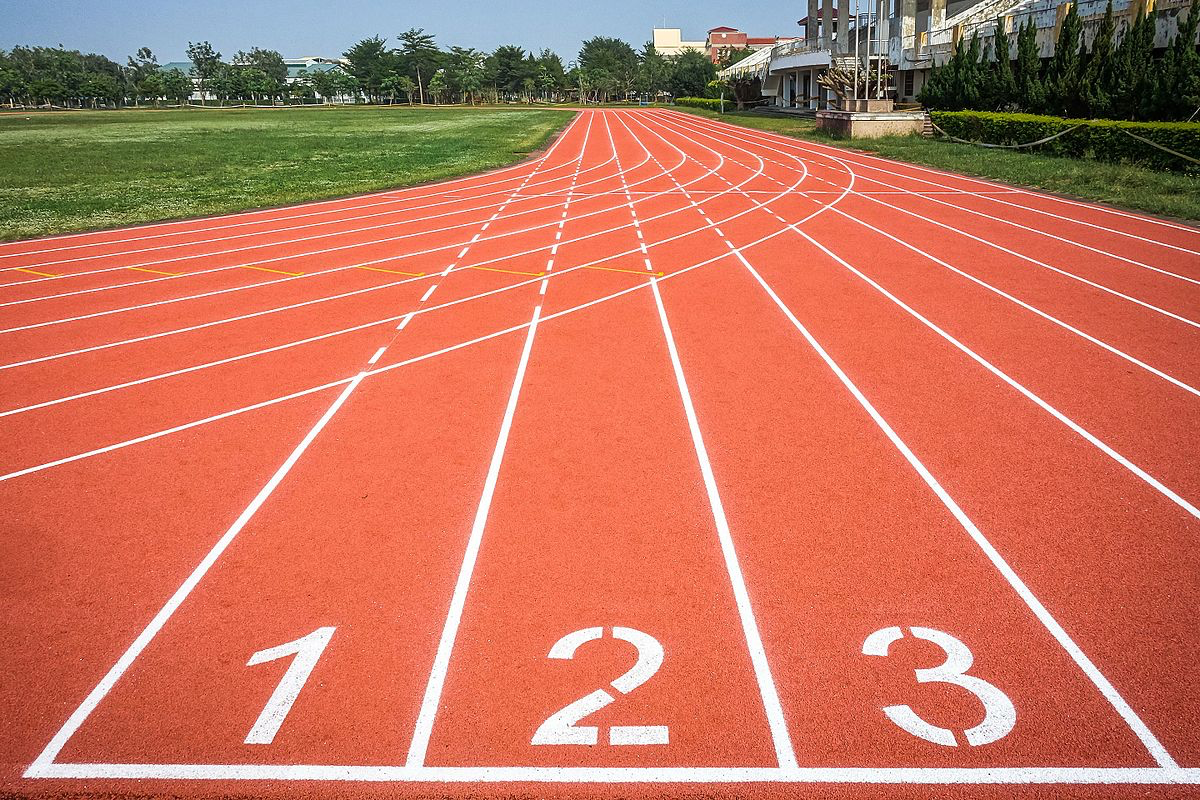 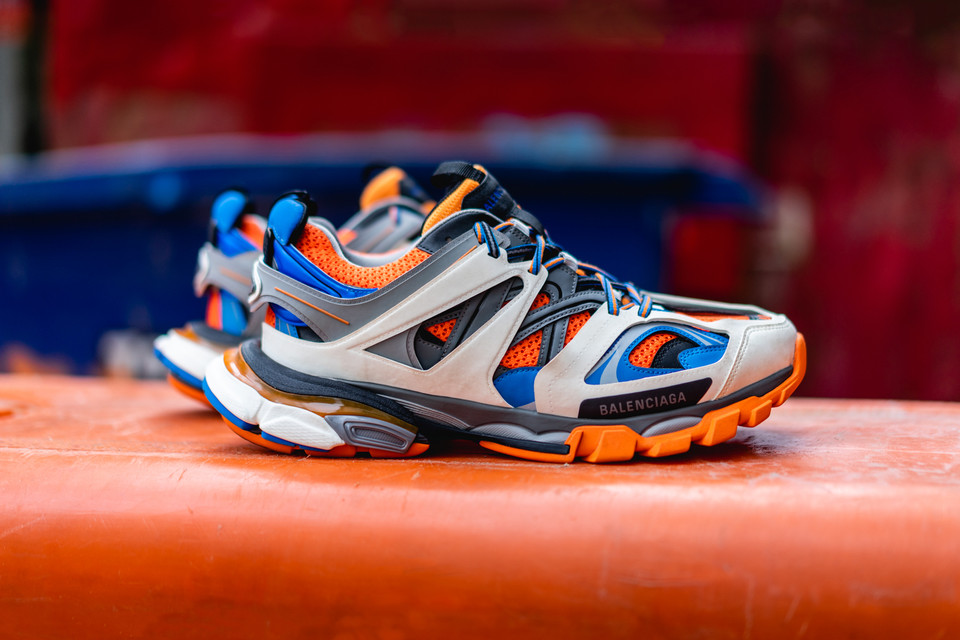 Equipment Needed
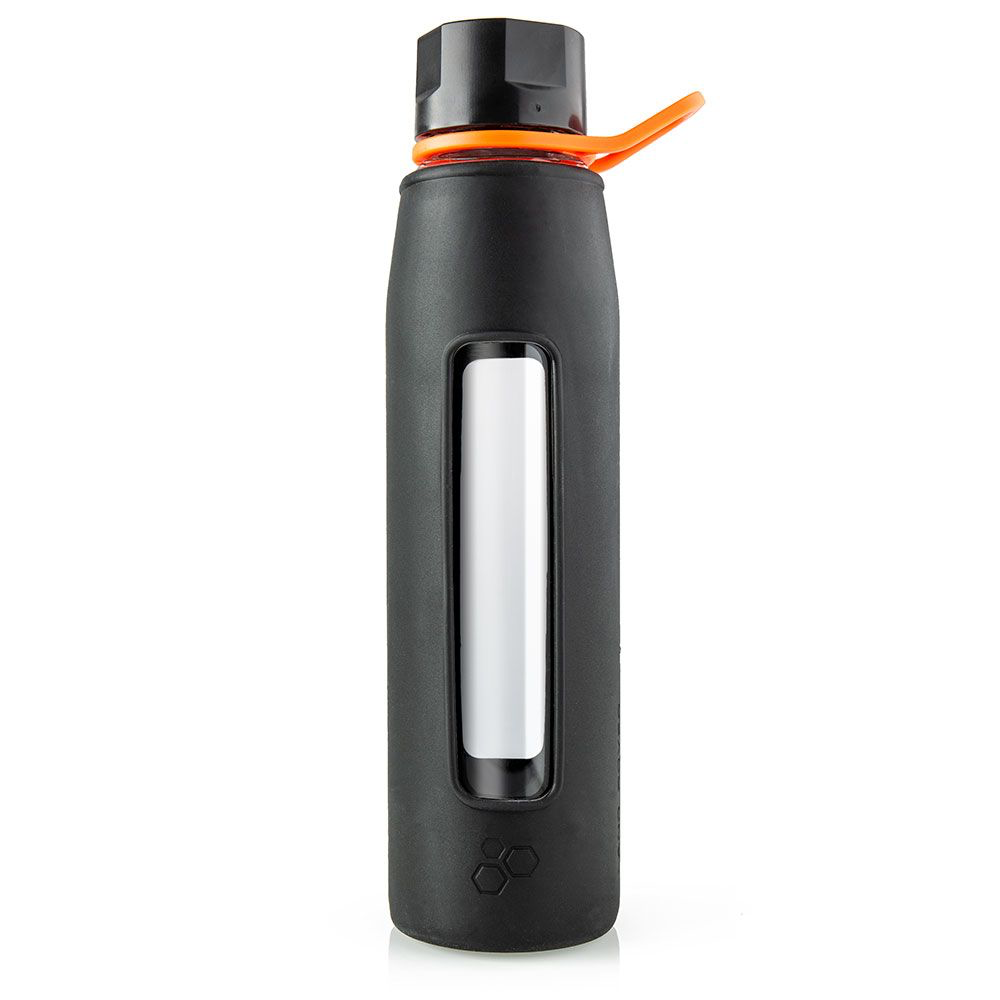 Trainers
Water Bottle
Judo
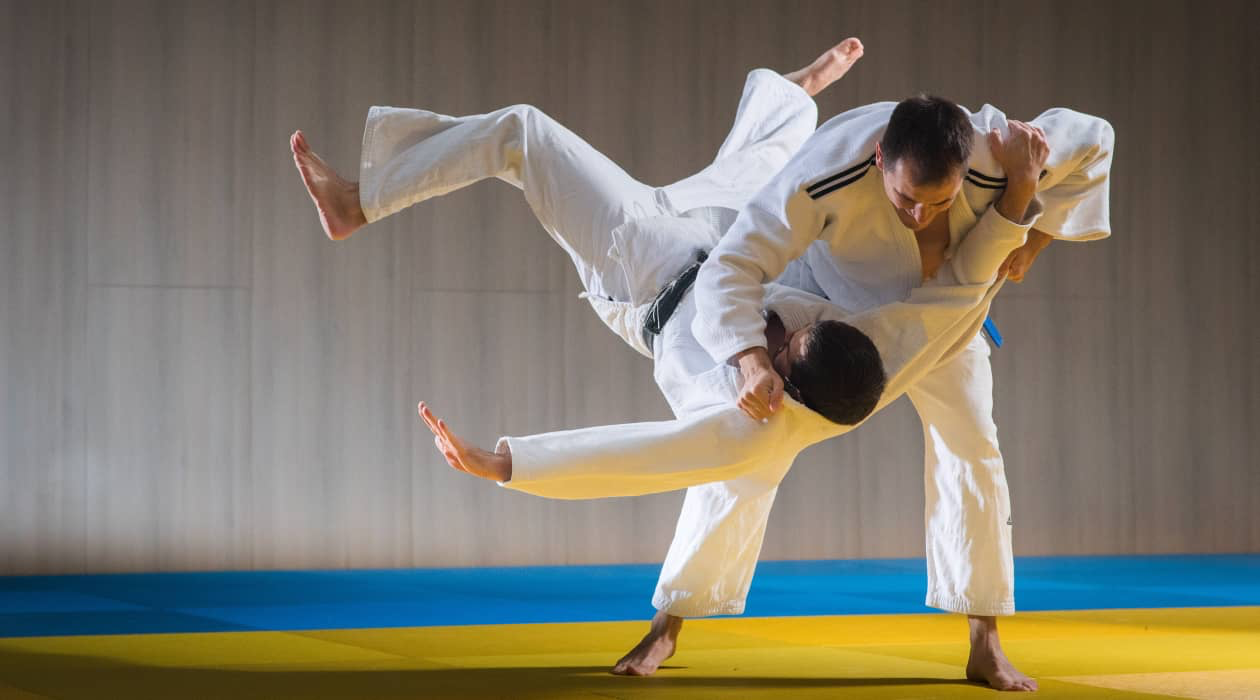 Judo is a Japanese martial art and an Olympic Sport
Object of the sport is to knock your opponent to the ground
One cannot punch or kick their opponent
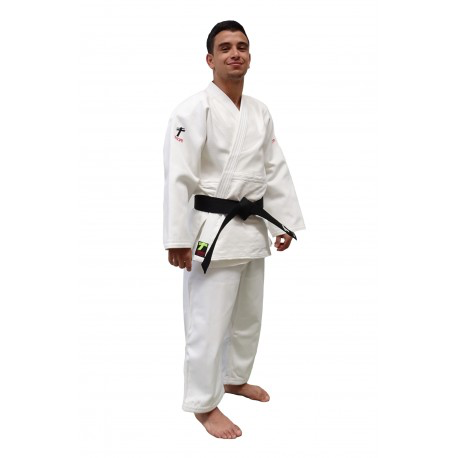 Equipment Needed
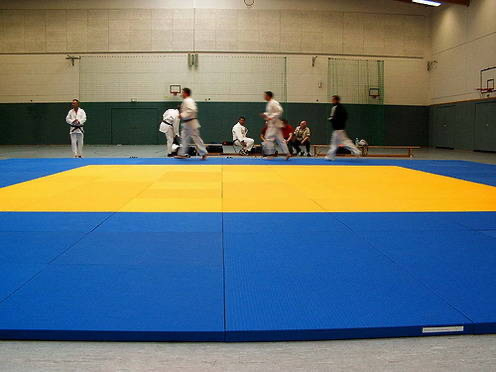 Judo Belt
Judogi 
Mouthguard
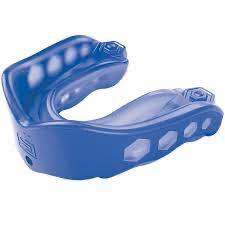 What sports do you like?

What sports do you dislike?